Kosten in Zivilsachen
und Zwangsvollstreckungssachen
mit Frau Carus
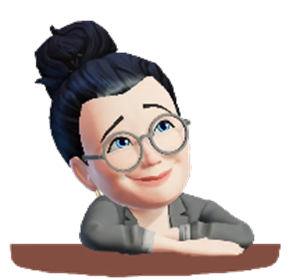 Natascha.Carus@kg.berlin.de
…bei Fragen, Anregungen, oder Problemen!!
9023 2839
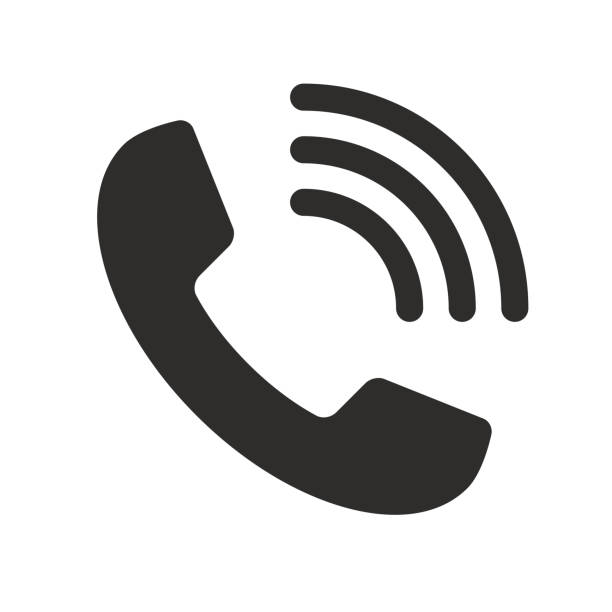